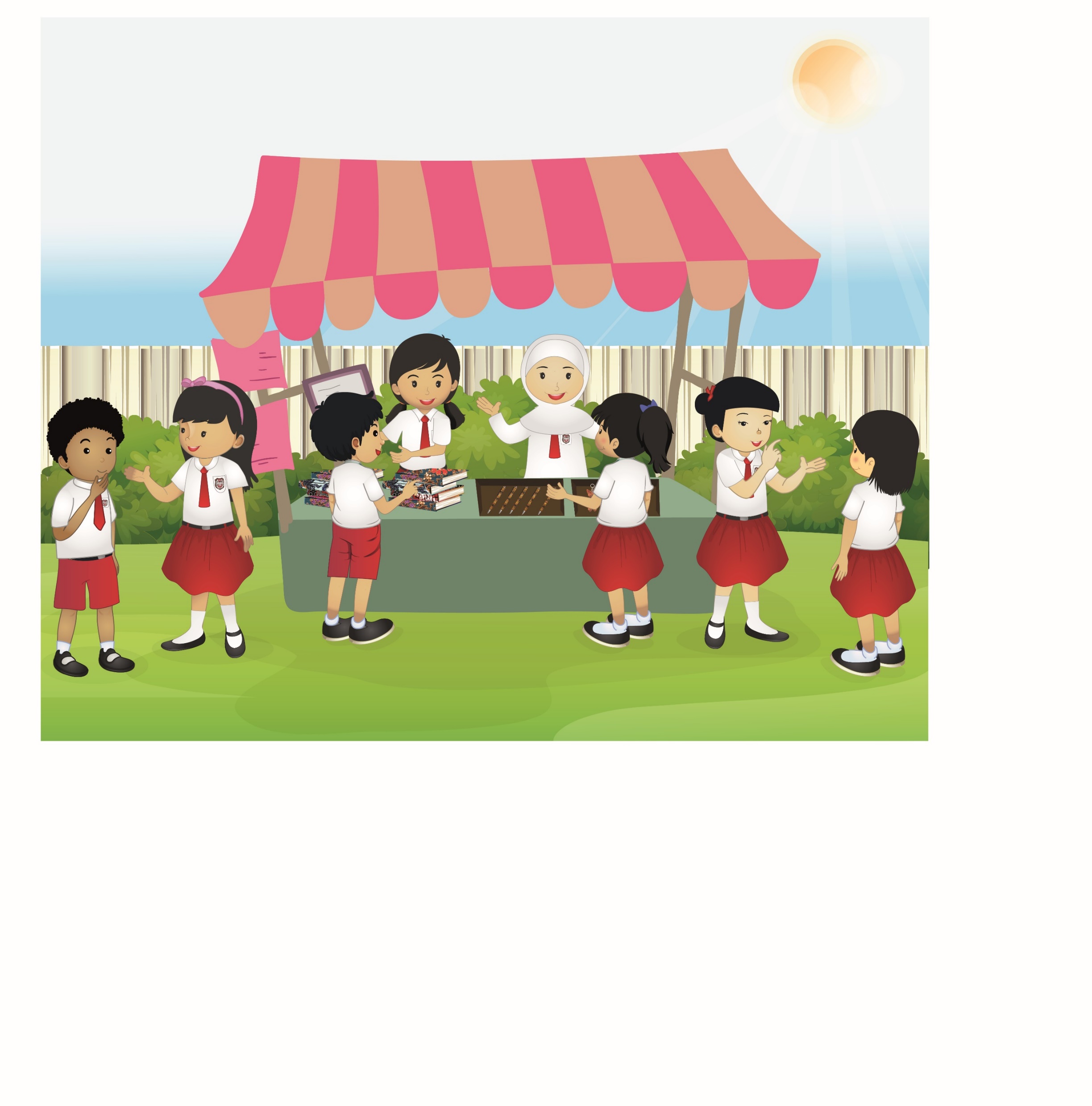 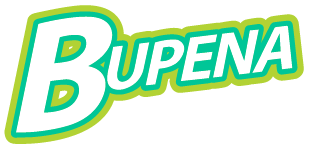 P
ENDALAMAN MATERI
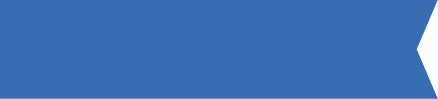 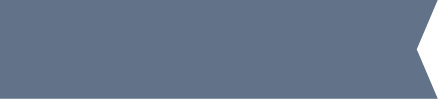 TEMA 5
WIRAUSAHA
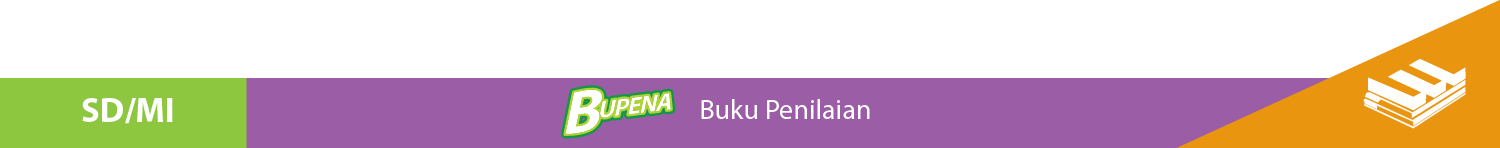 Pembelajaran 2:
T5  ST2
Manfaat Keberagaman Wirausaha di Lingkungan Sekitar
Muatan
PPKn
KD 3.3 dan 4.3
Memenuhi kebutuhan manusia yang beragam jenisnya. 
Meningkatkan kesejahteraan masyarakat sekitar tempat wirausaha. 
Menciptakan inovasi baru yang bermanfaat bagi masyarakat. 
Membantu pembangunan nasional dalam bidang perindustrian. 
Mengurangi pengangguran. 
Meningkatkan persatuan dan kesatuan antarpemilik dengan warga sekitar.
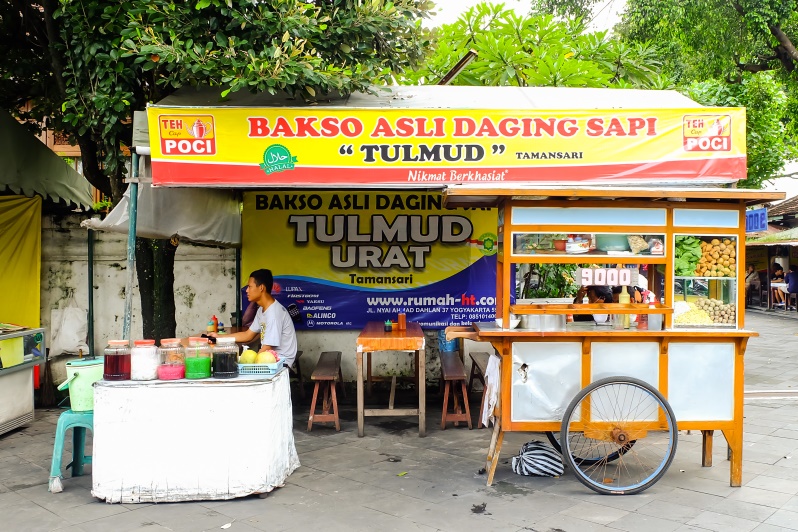 P2
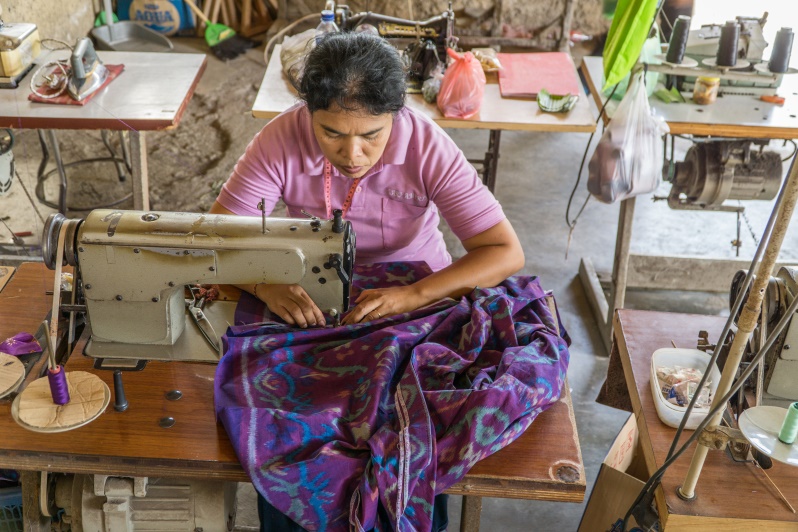 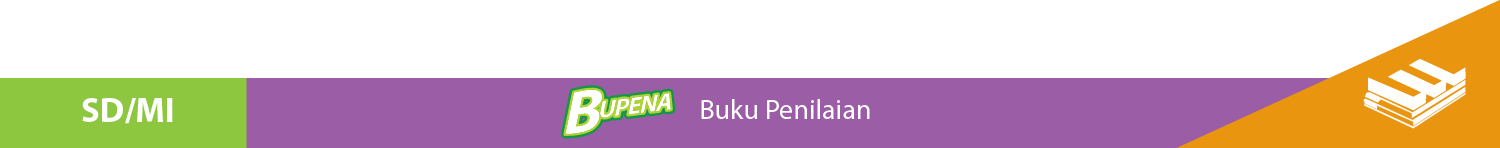 Pembelajaran 4:
T5  ST2
Tanggung Jawab Pemilik Wirausaha
Muatan
PPKn
KD 3.3 dan 4.3
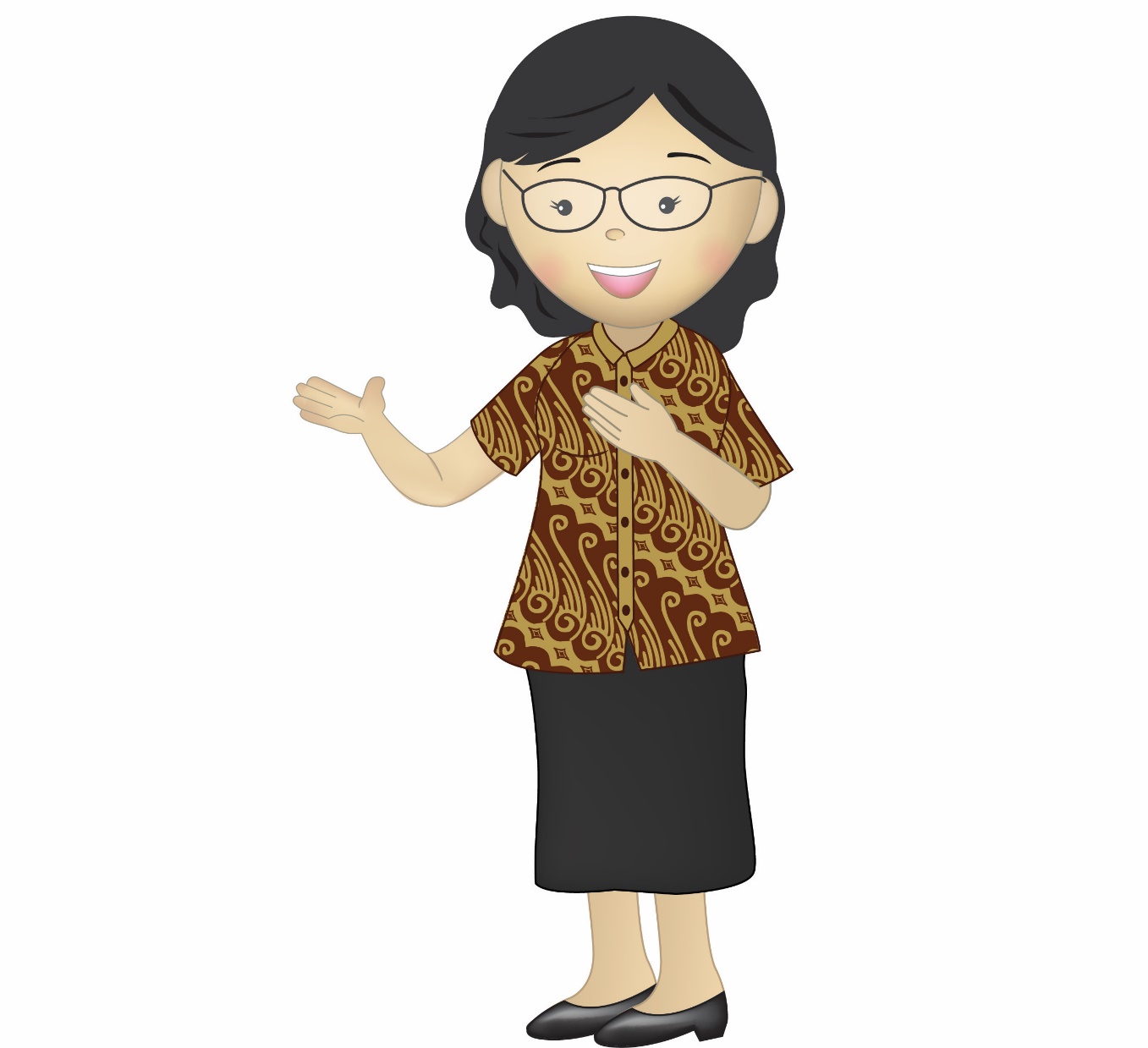 Dalam menjalankan usahanya, seorang pemilik harus bekerja keras dan memiliki semangat pantang menyerah. 
Sikap tersebut dapat mengembangkan sebuah usaha menjadi maju. 
Selain itu, seorang pemilik juga bertanggung jawab terhadap kualitas barang yang ia hasilkan.
P4
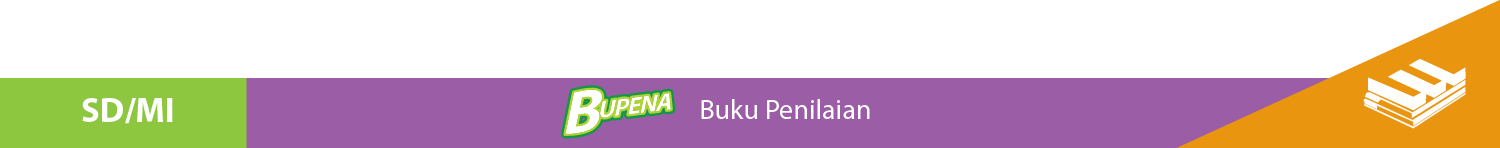 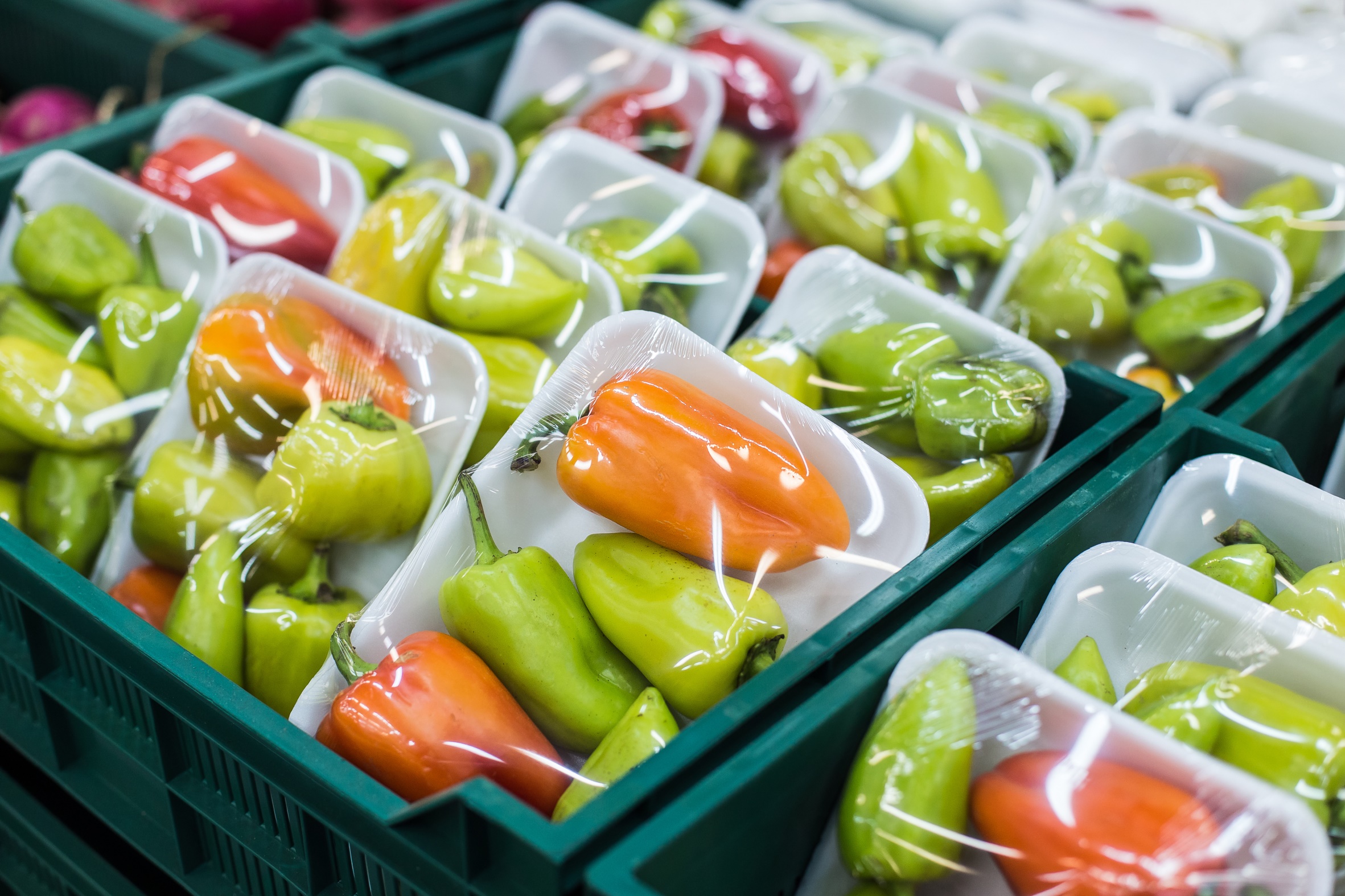 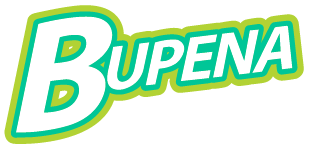 Semakin baik kemasan suatu produk, masyarakat semakin menyukai barang tersebut dan akhirnya timbul keinginan untuk membeli.
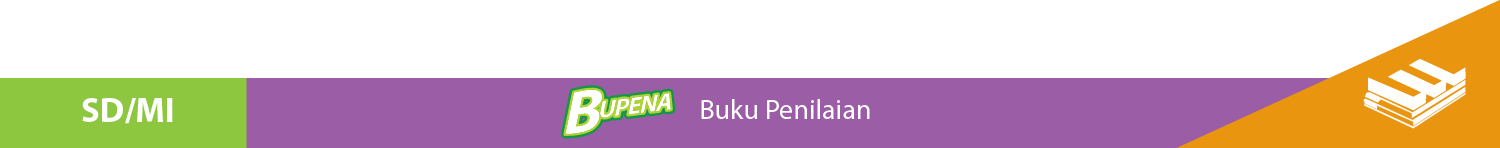 Pembelajaran 6:
T5  ST2
Sikap Tanggung Jawab dalam Wirausaha
Muatan
PPKn
KD 3.3 dan 4.3
Menghasilkan barang yang memenuhi persyaratan dagang. 
Senantiasa menjaga dan meningkatkan kualitas barang. 
Menciptakan kemasan barang yang unik sehingga senantiasa diingat oleh konsumen. 
Melakukan inovasi terhadap kemasan dan isi agar tidak tertinggal zaman.
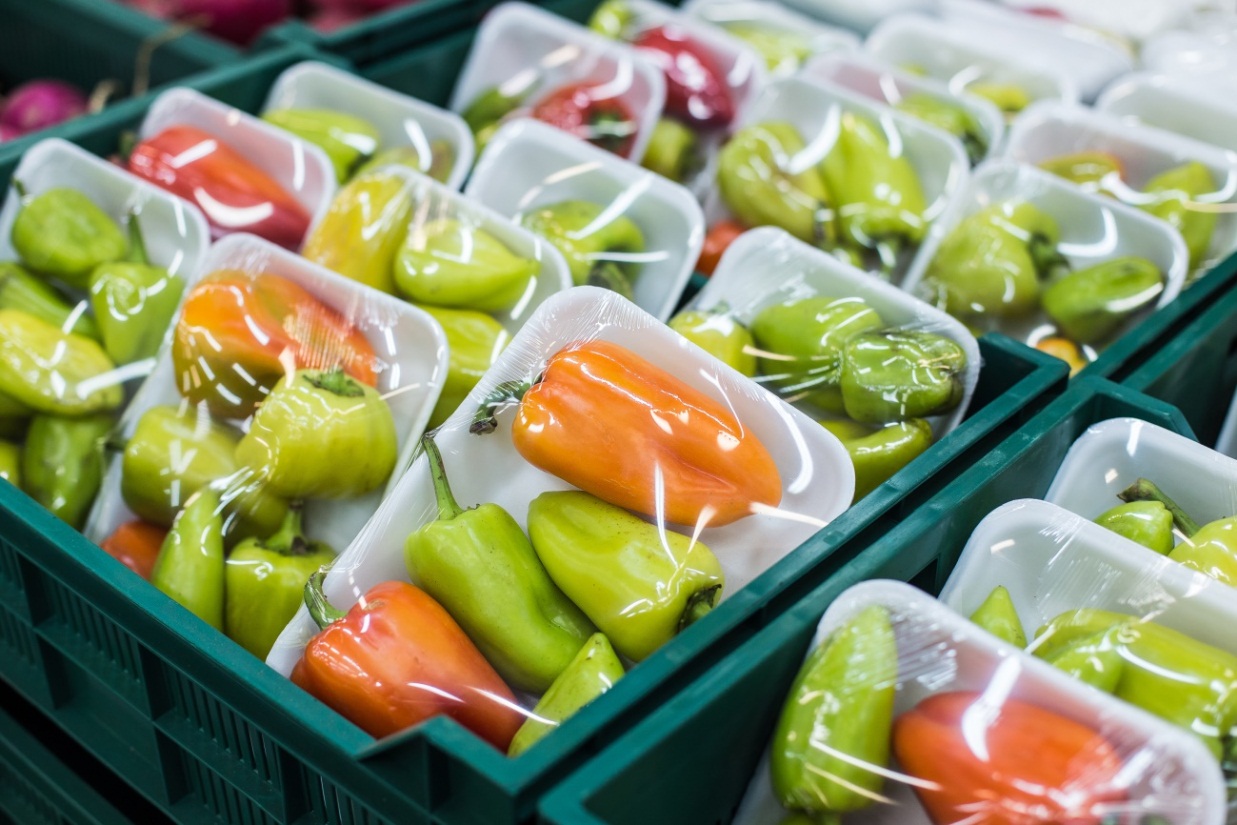 P6
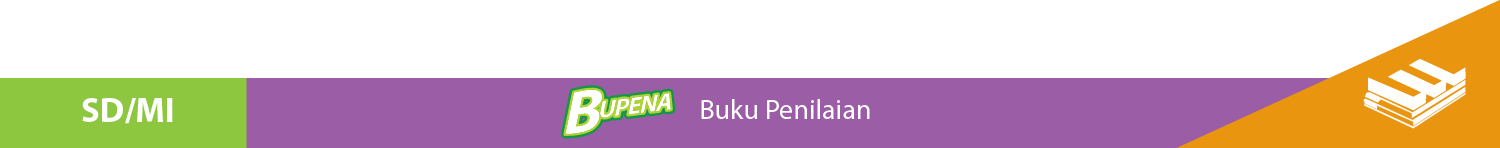 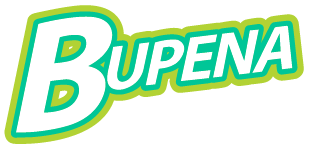 Sikap Tanggung Jawab dalam Wirausaha
Menjaga kelestarian sumber daya alam agar dapat senantiasa menggunakannya sebagai bahan baku. 
Mengurangi pengangguran dengan memberdayakan warga sekitar untuk bekerja dalam usahanya. 
Menjaga kelestarian lingkungan sekitar dengan tidak membuang limbah sembarangan.
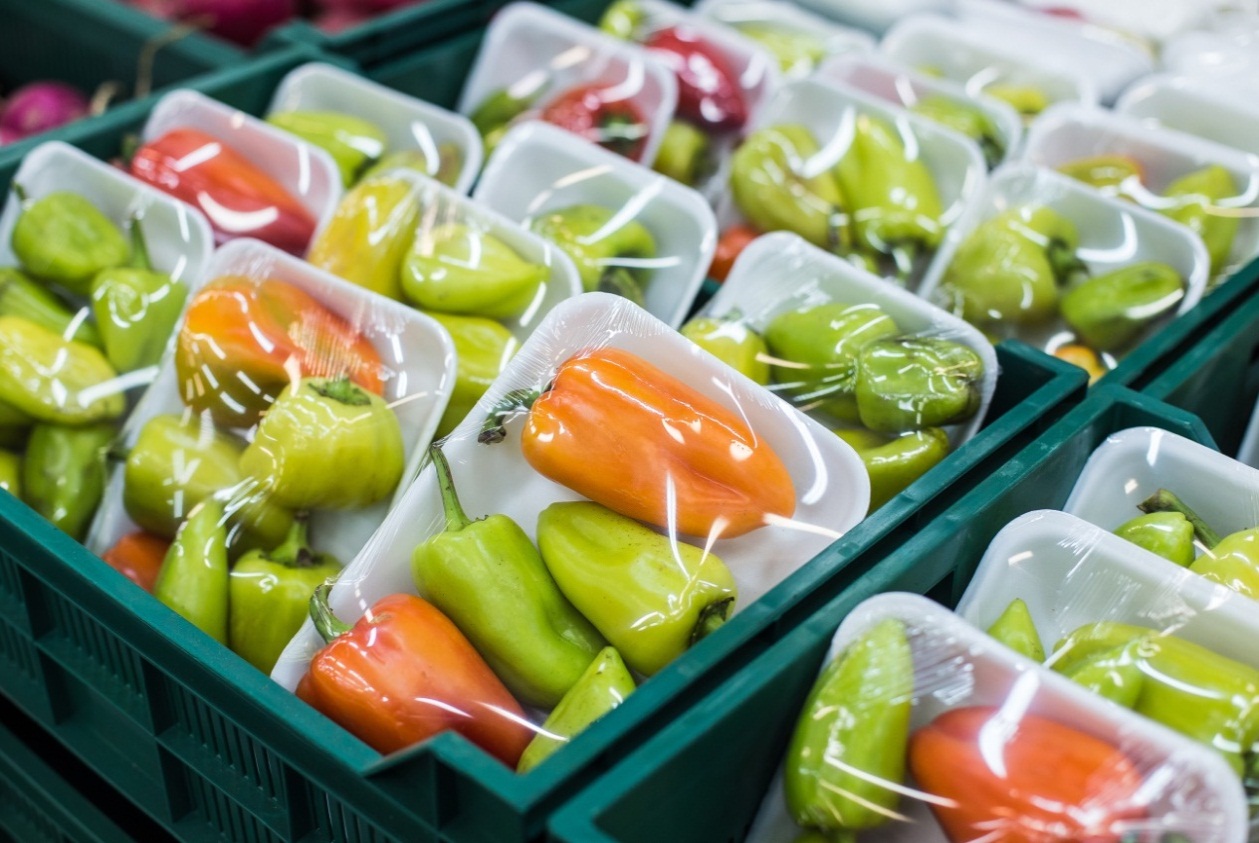 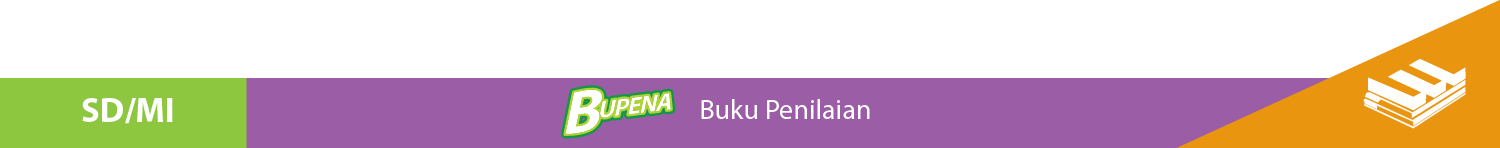